Музыкальная азбука 3
Составила учитель музыки МАОУ «СОШ № 55»
Лёвина Елена Валериевна
Первая буква
Первая буква
Вторая буква
Вторая буква
Третья буква
Третья буква
Четвёртая буква
Четвёртая буква
Пятая буква
Пятая буква
Шестая буква
Шестая буква
Седьмая буква
Седьмая буква
Восьмая буква
Восьмая буква
И это…
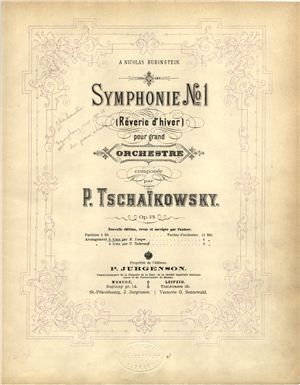 Симфония!